“Digitális környezet fejlesztésE a Szolnoki Tankerületi Központ intézményeiben” című
EFOP 3.2.3 - 17 -2017-00045 Azonosító számú pályázat
A projektmegvalósítás időszaka: 
2018.01.01 – 2022.03.31.
Pályázott összeg: 110 000 000 Ft
Résztvevő intézmények
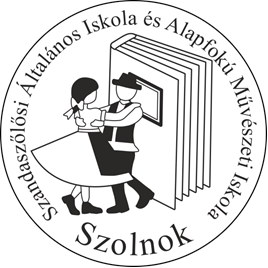 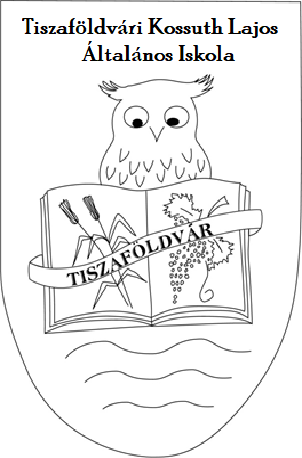 Az intézményi projekt tagjai
1 fő szakmai asszisztens ( Kőművesné Fejes Anita)
1 fő digitális módszertani asszisztens 
    (Lakatosné Tóth Anita)
3 fő tananyagfejlesztő 
Fazekas Anett
Gál Anita
Jelenfiné Balázs Margit
1 fő rendszergazda (Hirt Sándor)
Bevont pedagógusok és osztályok (Szandaszőlősi Á.I és AMI)
A projekt fő céljai:
A tanulást-tanítást, digitális kompetenciák fejlesztését támogató eszközöknek és módszereknek széles körben történő megismertetése és alkalmazása.
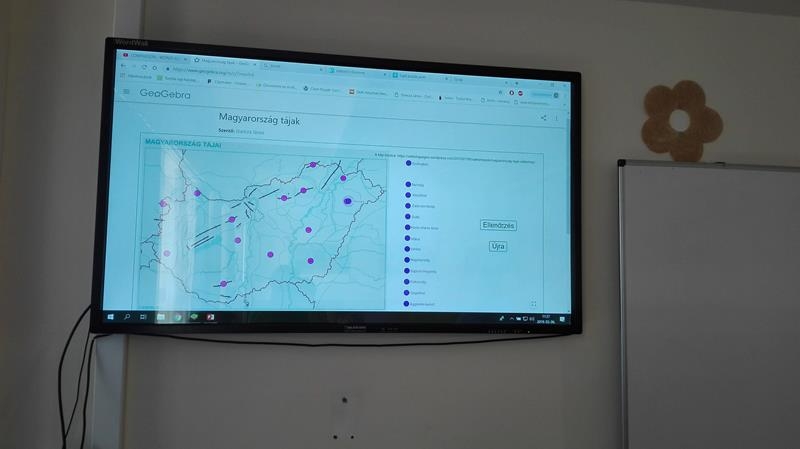 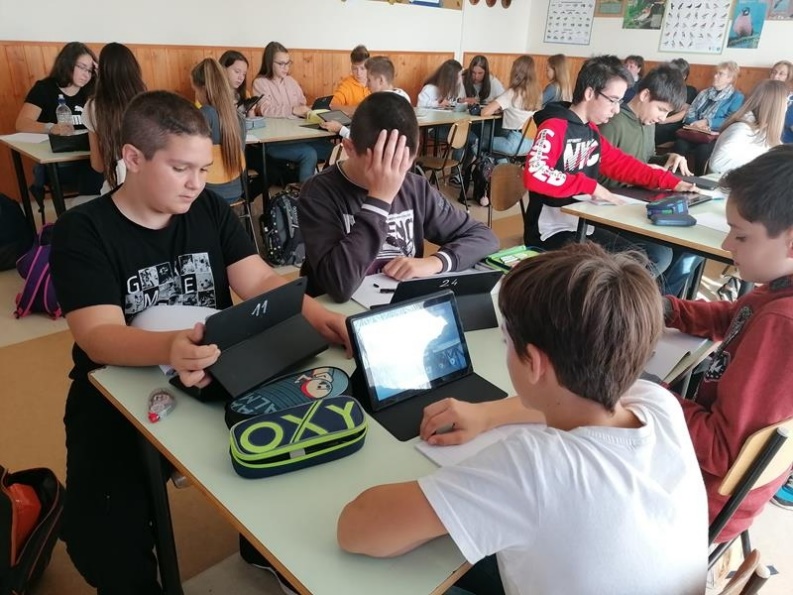 A projekt fő céljai:
hogy Szolnok és térsége négy iskolája olyan módszertani és eszközfejlesztéseket hajtson végre, amelyek hozzájárulnak a digitális környezet fejlesztéséhez és a digitális tanulási lehetőségek kiszélesítéséhezés, és mindezt hozzáférhetővé tenni a többi intézmény részére (intézményi honlapok, illetve NKP felülete, nyílt bemutatók, workshopok)
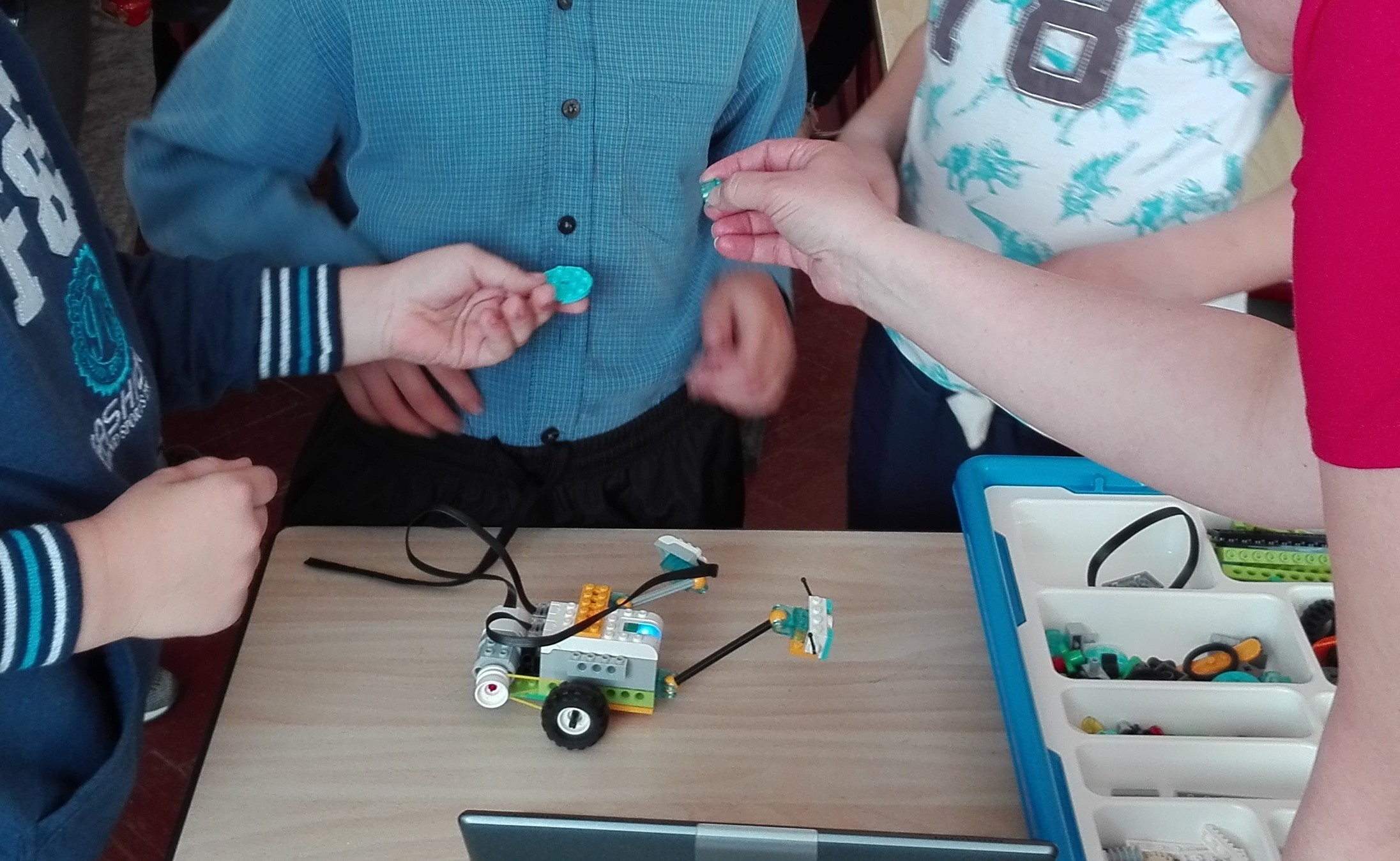 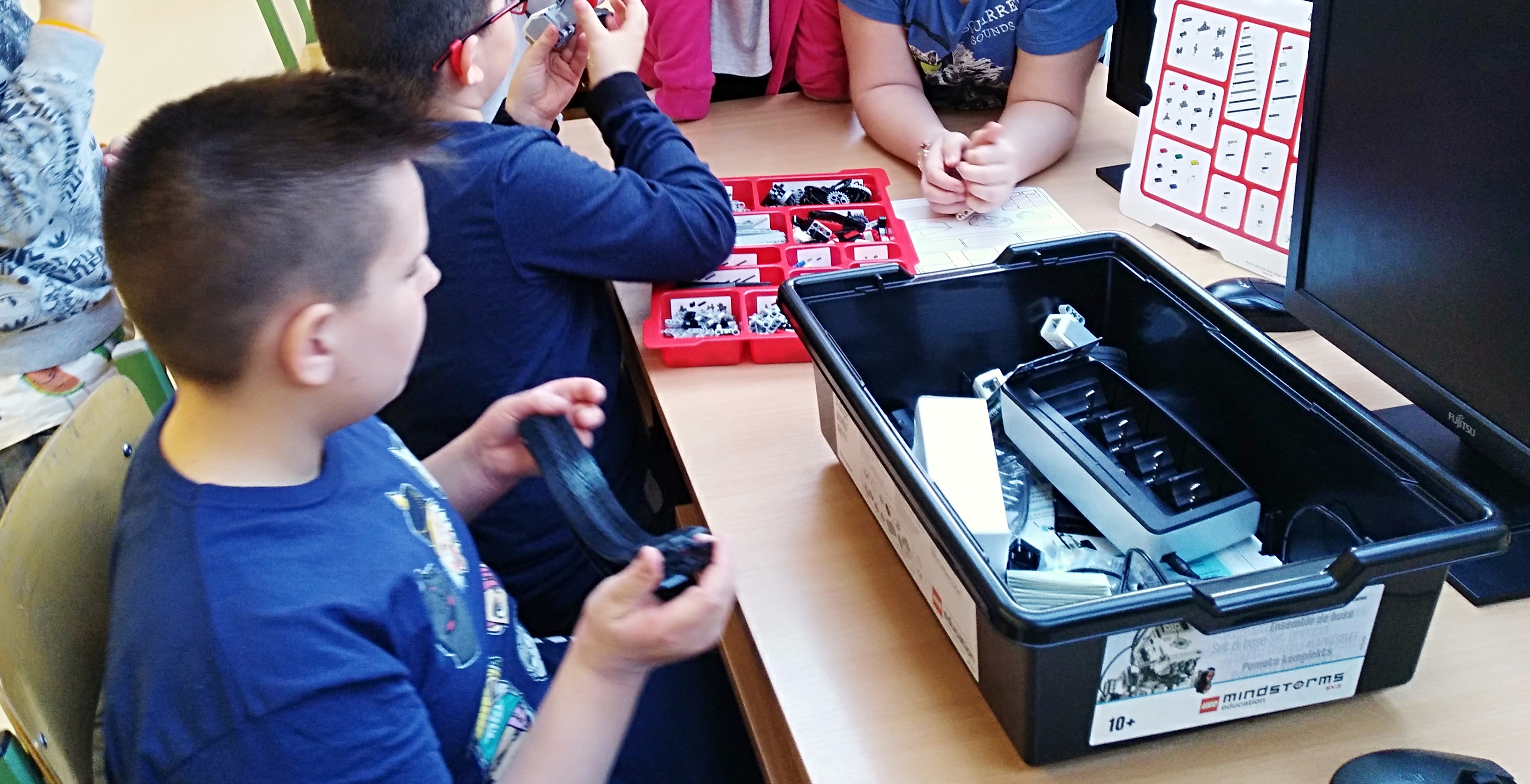 A projekt részcéljai:
digitális oktatás módszertani támogatása 
új tanulási lehetőségek elterjesztése, a tanulás-tanítás digitális pedagógiai-módszertani támogatása 
a matematikai kompetencia fejlesztésének támogatása 
a természettudományos megismerés támogatása 
a problémamegoldó gondolkodás fejlesztésének támogatása 
a kreativitás fejlesztésének támogatása
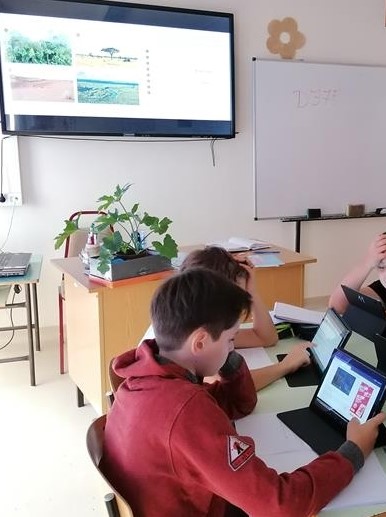 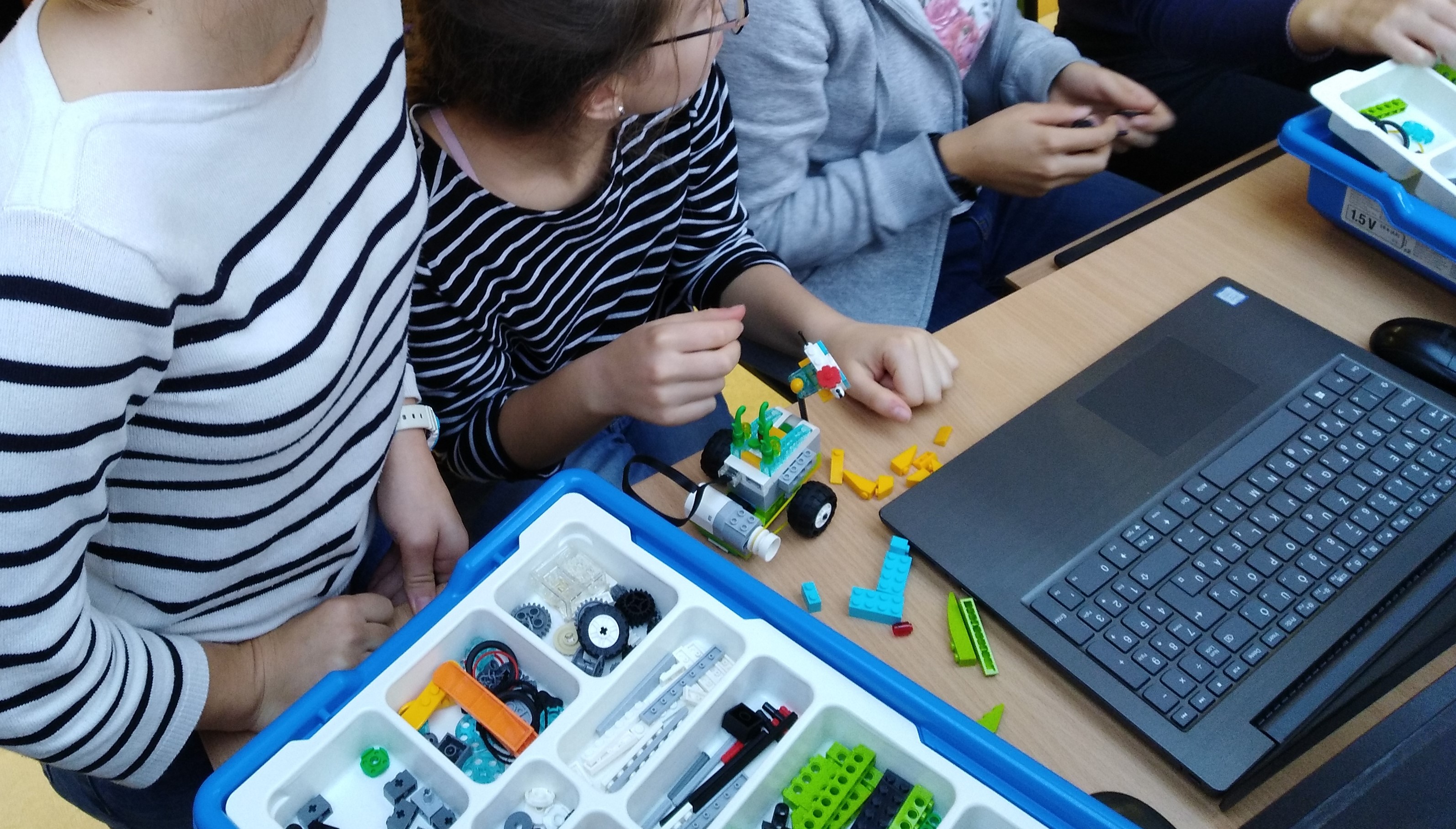 A Tiszaföldvári Kossuth l. Ált. iskola feladatai a pályázat megvalósításában
A digitális pedagógiai módszertannal támogatott tanórák aránya a választott csoportokra vonatkoztatva a kiválasztott tantárgyak esetében eléri az éves összóraszám 40%-át. 
Digitális tananyagfejlesztés
Digitális eszközök használata
A pedagógiai program átdolgozása
Továbbképzések
Érintett csoportok érzékenyítése
Digitális pedagógiai módszertannal támogatott tanórák
A digitális pedagógiai módszertannal támogatott tanórák aránya a választott csoportokra vonatkoztatva a kiválasztott tantárgyak esetében eléri az éves összóraszám 40%-át. 
Programcsomagok:
GEOMATECH- interaktív, digitális matematikai feladat és tananyagrendszer alsó tagozatosok számára – a matematikai kompetencia fejlesztésének támogatása 
GEOMATECH – Interaktív, digitális természettudományi feladat- és tananyagrendszer felső tagozatosok számára –a természettudományos megismerés támogatása biológia, kémia, földrajz, természetismeret órán
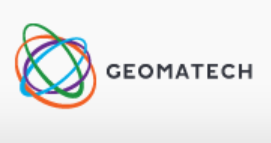 Továbbképzések iskolánkban
Továbbképzések iskolánkban
Módszertani innovációk
GEOMATECh – élményalapú, interaktív, digitális matematikai feladat- és tananyagrendszer az alsó és felső tagozat számára
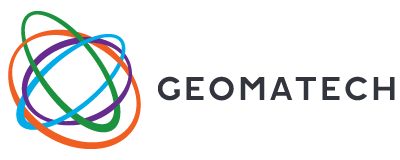 eTwinning különdíj
Módszertani innovációk
Szövegértés fejlesztése alsó és felső tagozaton a LEGO® StoryStarter csomag használatával
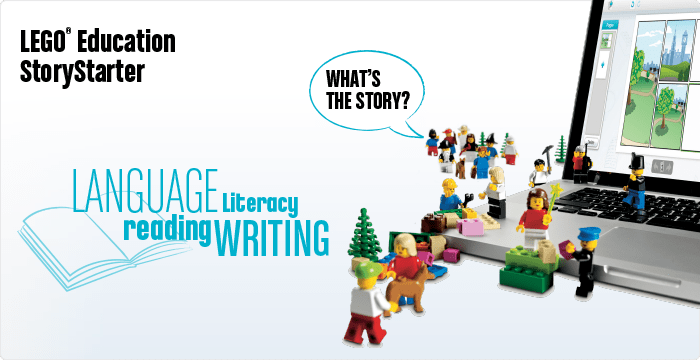 Lego story
Lego story
Lego story
Lego story
Lego story
Lego story
Lego story
Módszertani innovációk
Projektszemléletű ismeretátadás az alsó tagozaton a LEGO®WeDo eszközökkel
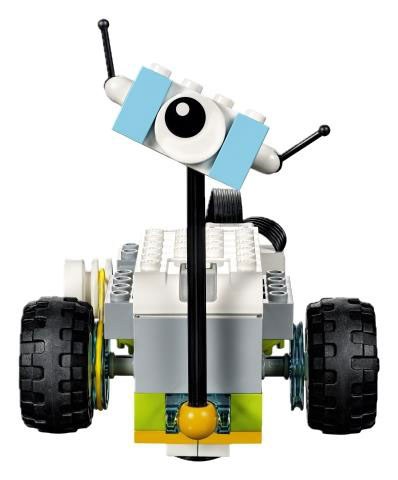 Wedo projektek
Wedo projektek
Wedo projektek
Wedo projektek
Wedo projektek
A projekt eredményei
10 db/tanév/fő digitális tananyagtartalom elkészítése, megosztása az NKP felületén.
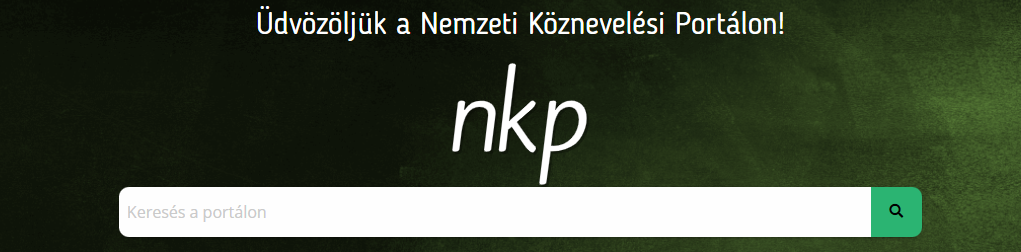 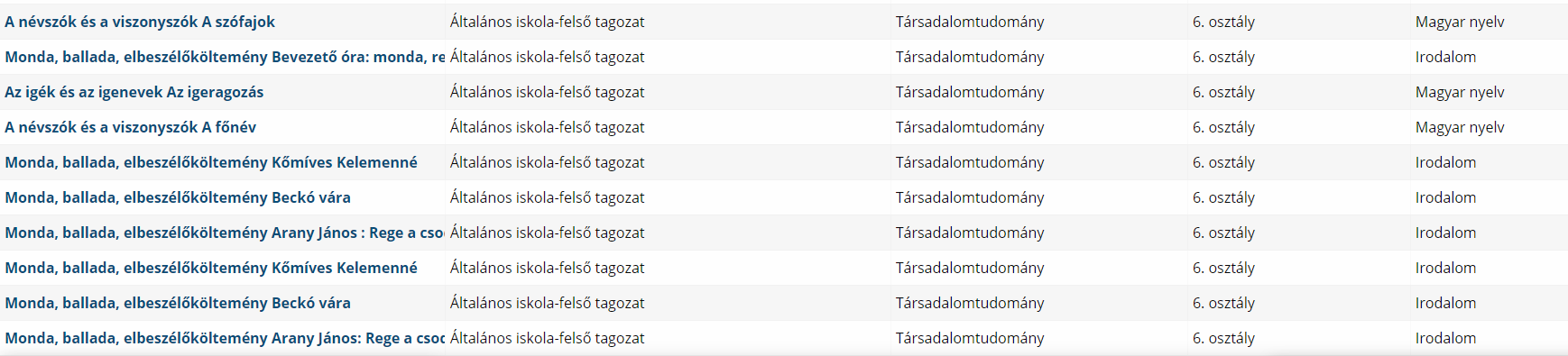 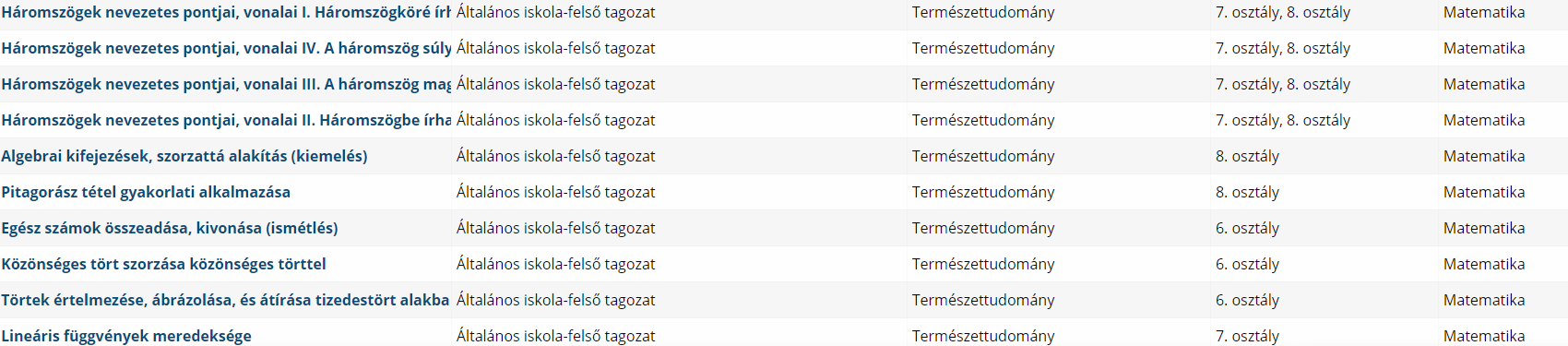 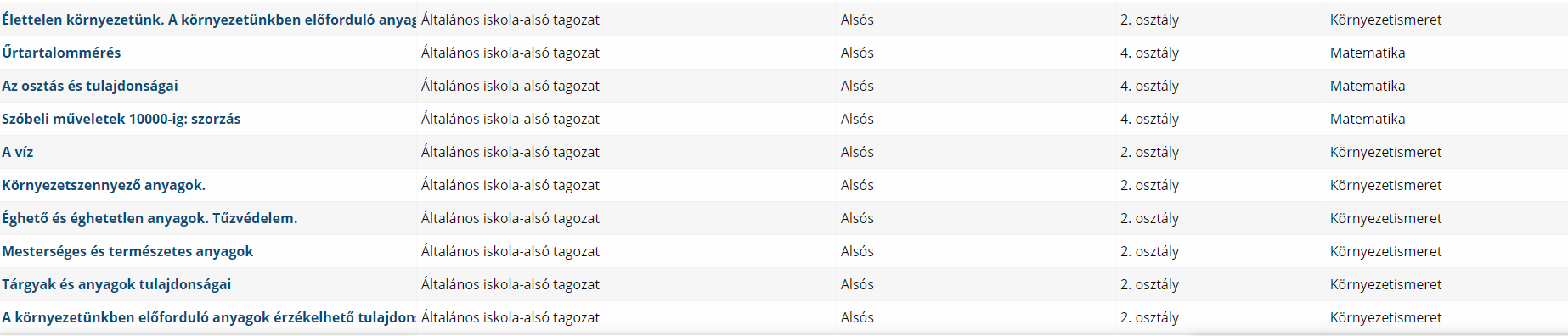 A projekt eredményei
Csatlakozás Digitális Névjegy Rendszerhez
Digitális munkaközösség létrehozása
Digitális stratégia elkészítése (DFT alapján)
Közös kiadvány szerkesztése
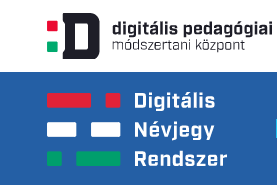 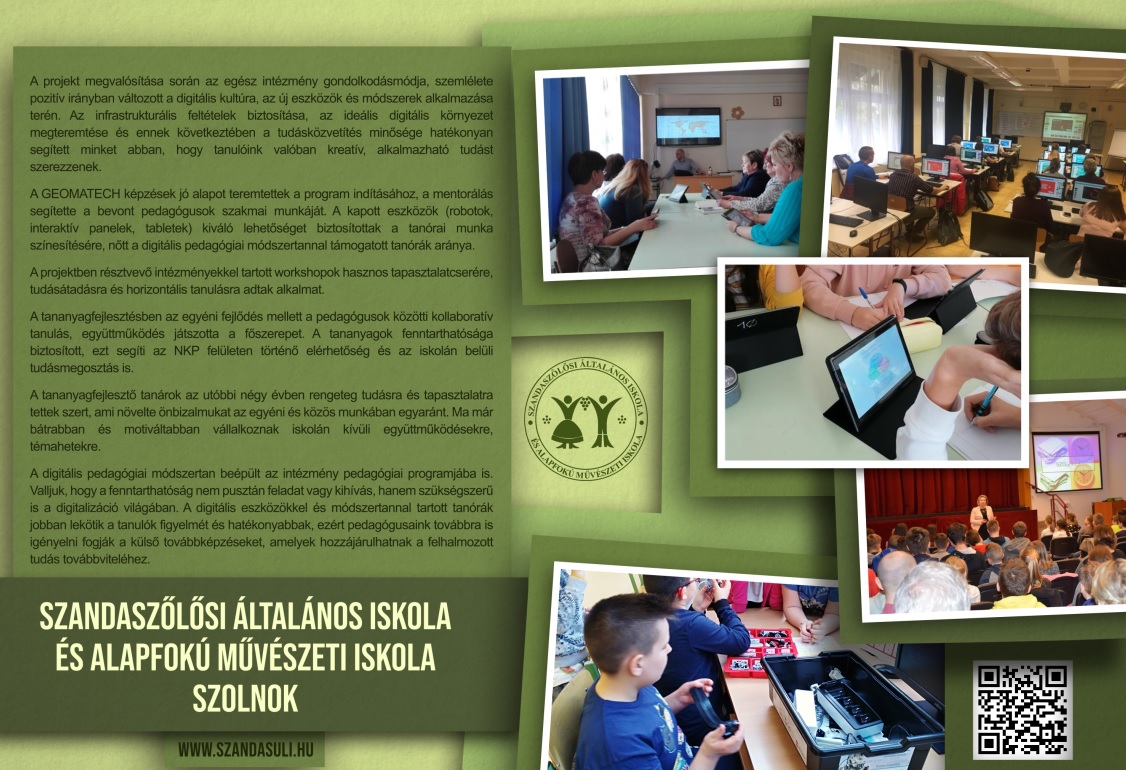 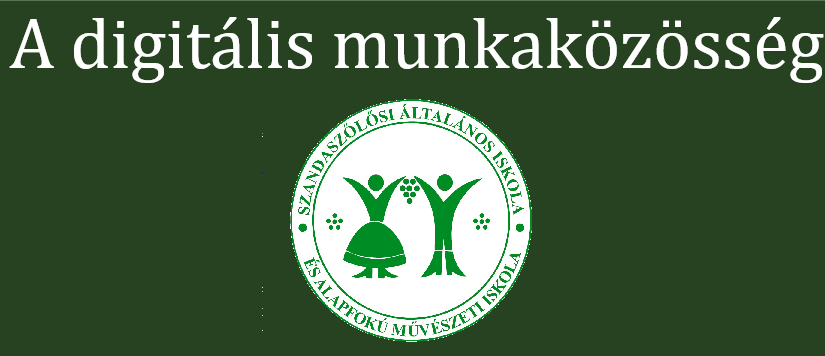 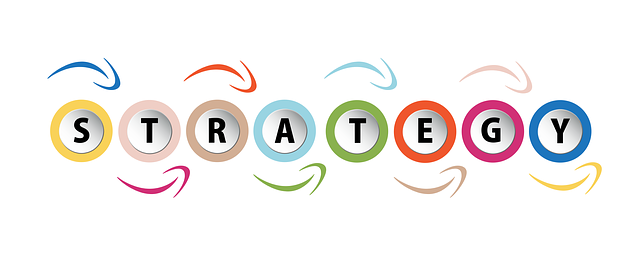 EszközbeszerzésEk
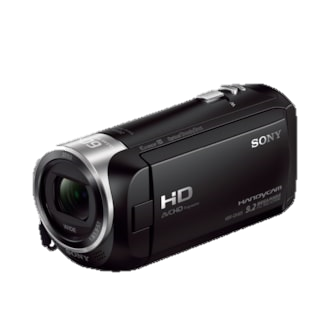 Eszközbeszerzések
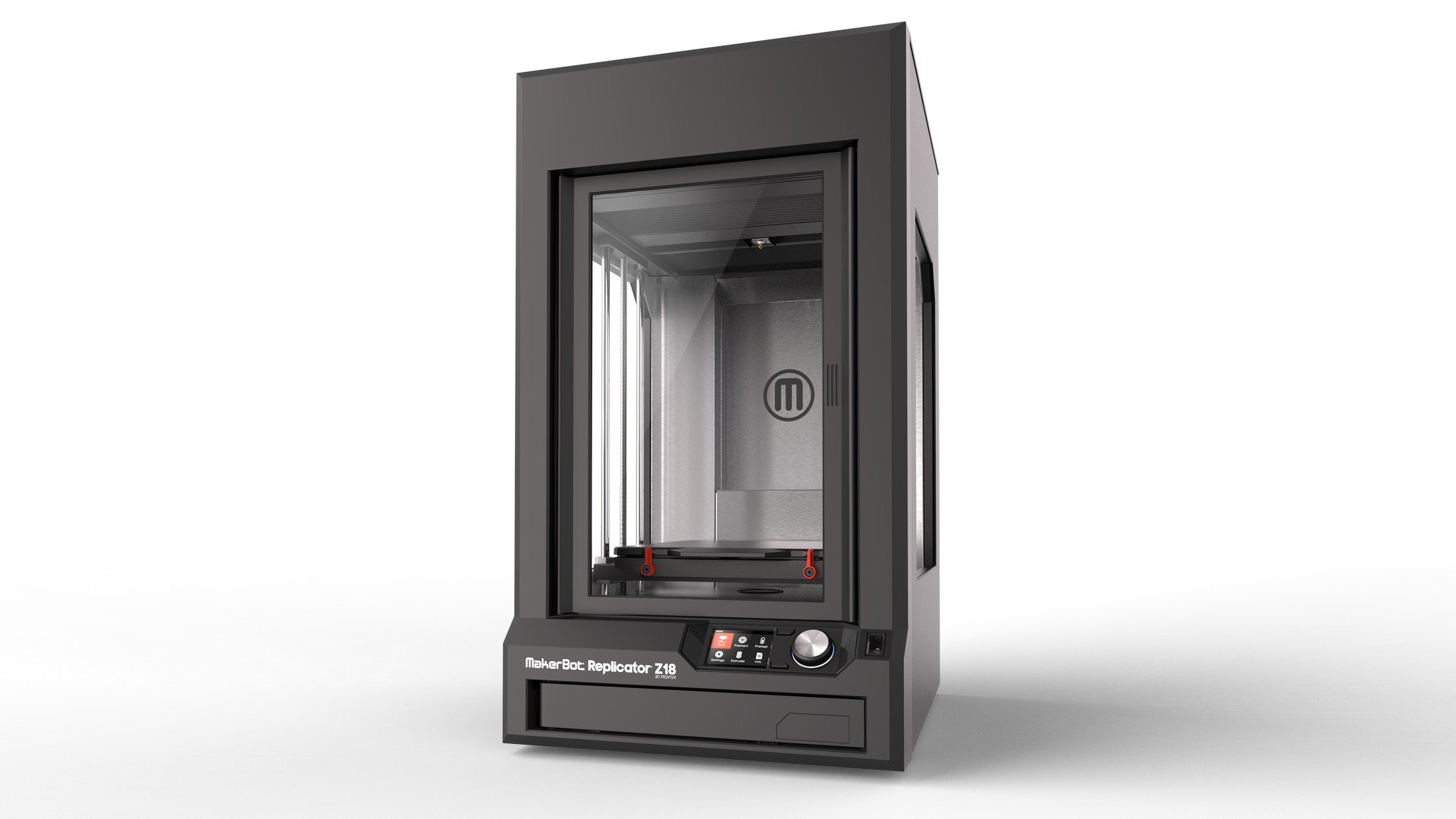 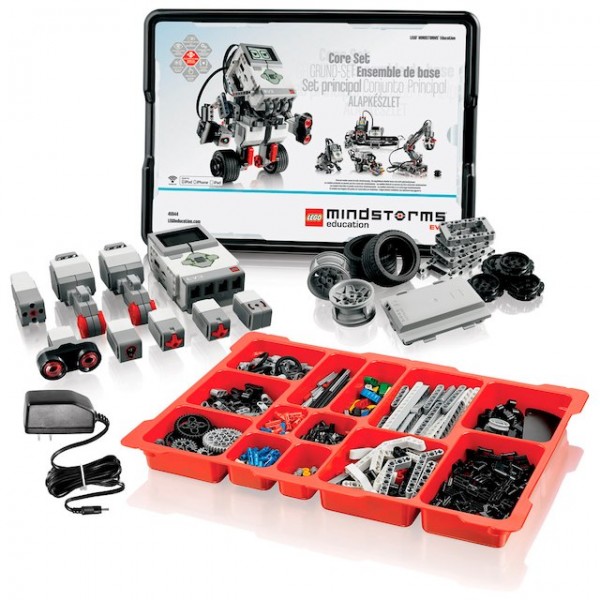 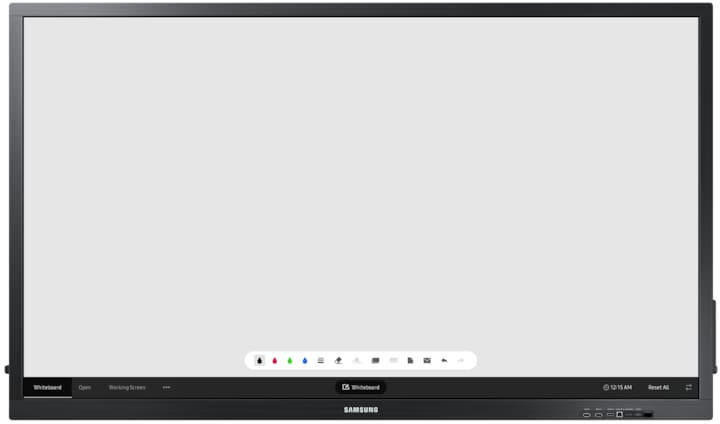 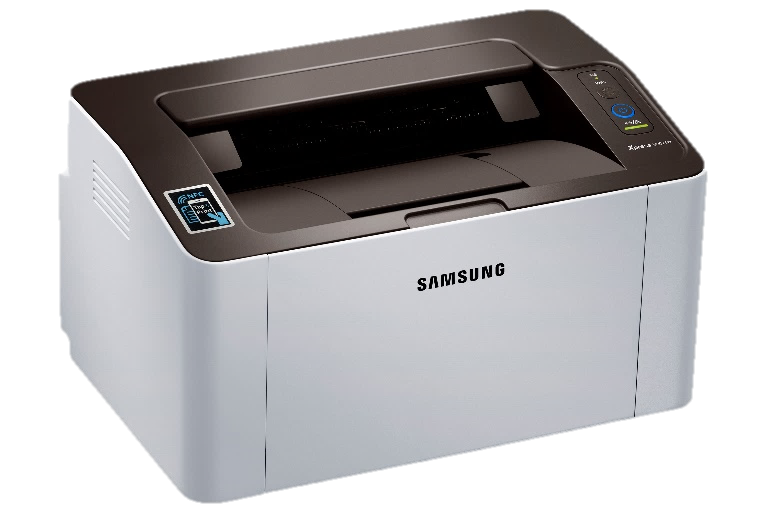 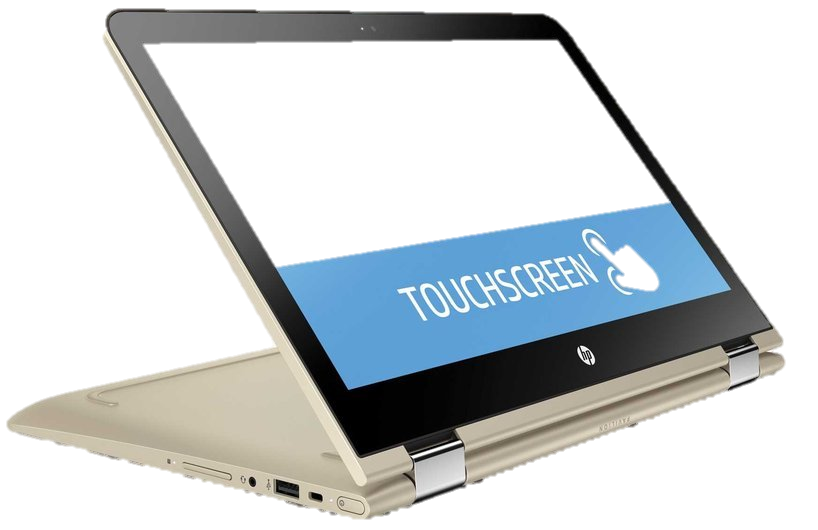 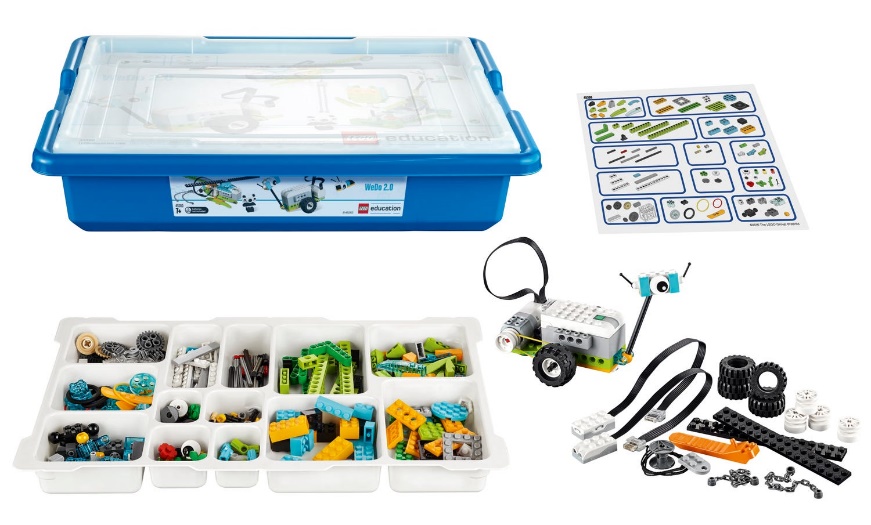 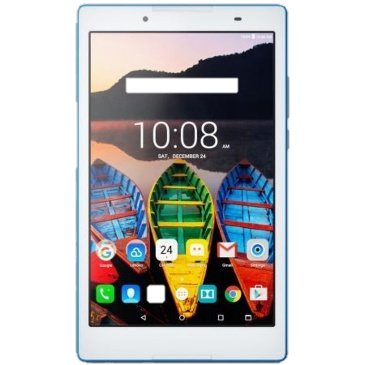 A Pedagógiai program módosítása
2018/2019-es tanévtől
A pedagógiai programba rögzítésre került:
a digitális pedagógiai módszertan rendszeres alkalmazása
a digitális kompetenciák fejlesztéséhez kapcsolódó pedagógiai célok.
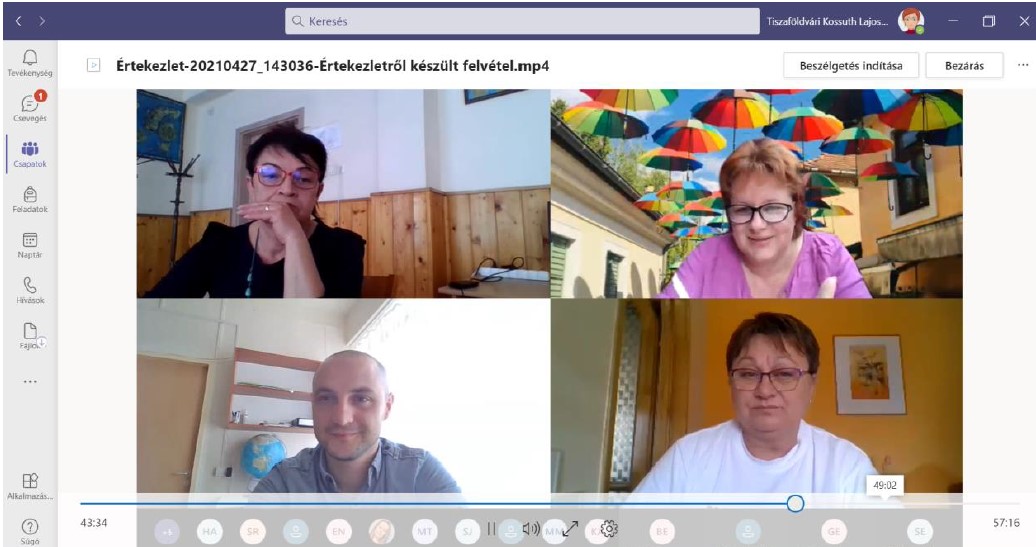 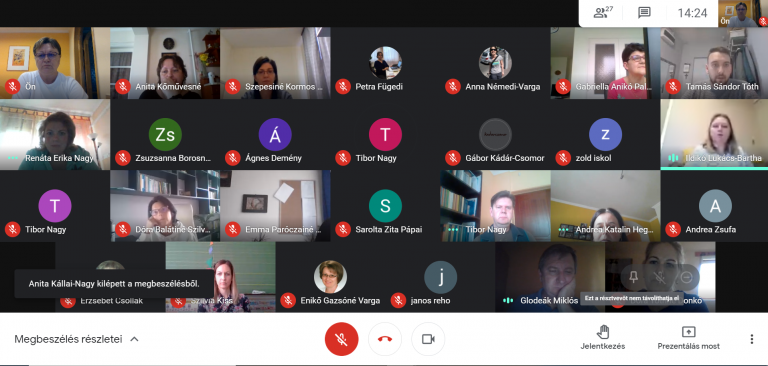 Érzékenyítés, tájékoztatás
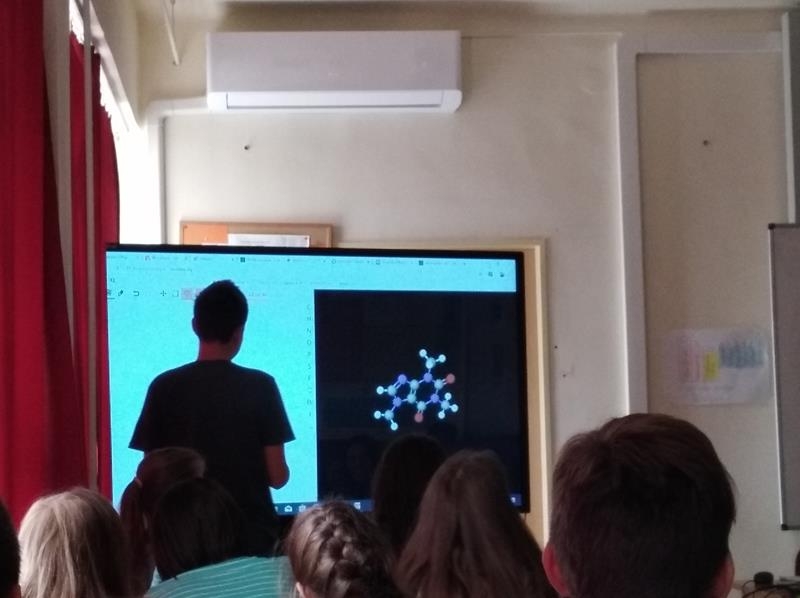 Tantestület részére:
Bemutató órák
Workshopok (félévente)
Diákok részére:
Tájékoztatók:
Projektről
Internetbiztonságról
Fogyasztóvédelemről
Szülők részére:
Szülői értekezletek
Projektről
Internetbiztonságról
Fogyasztóvédelemről
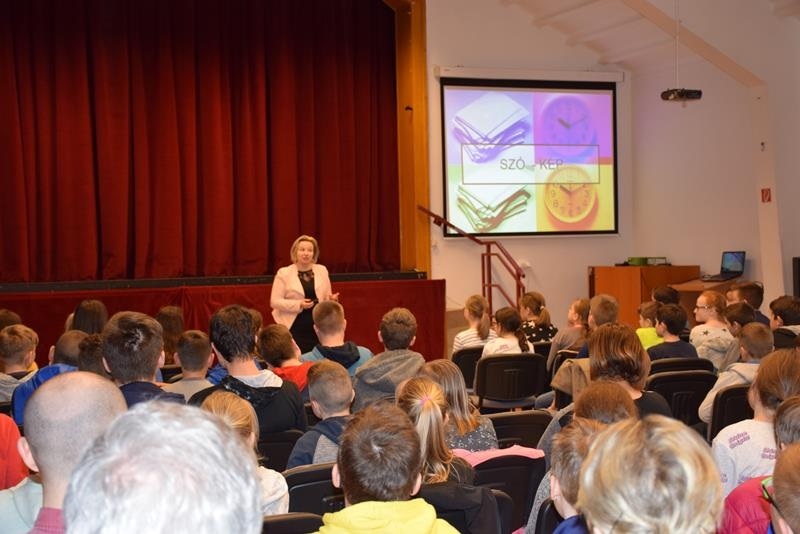 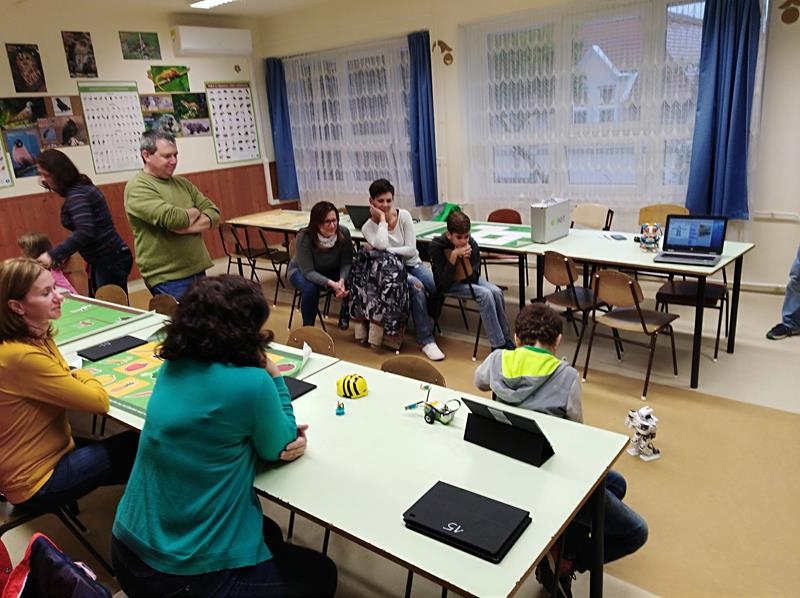 Közös weboldal
digitaliskornyezet.szolnokiszechenyi.hu
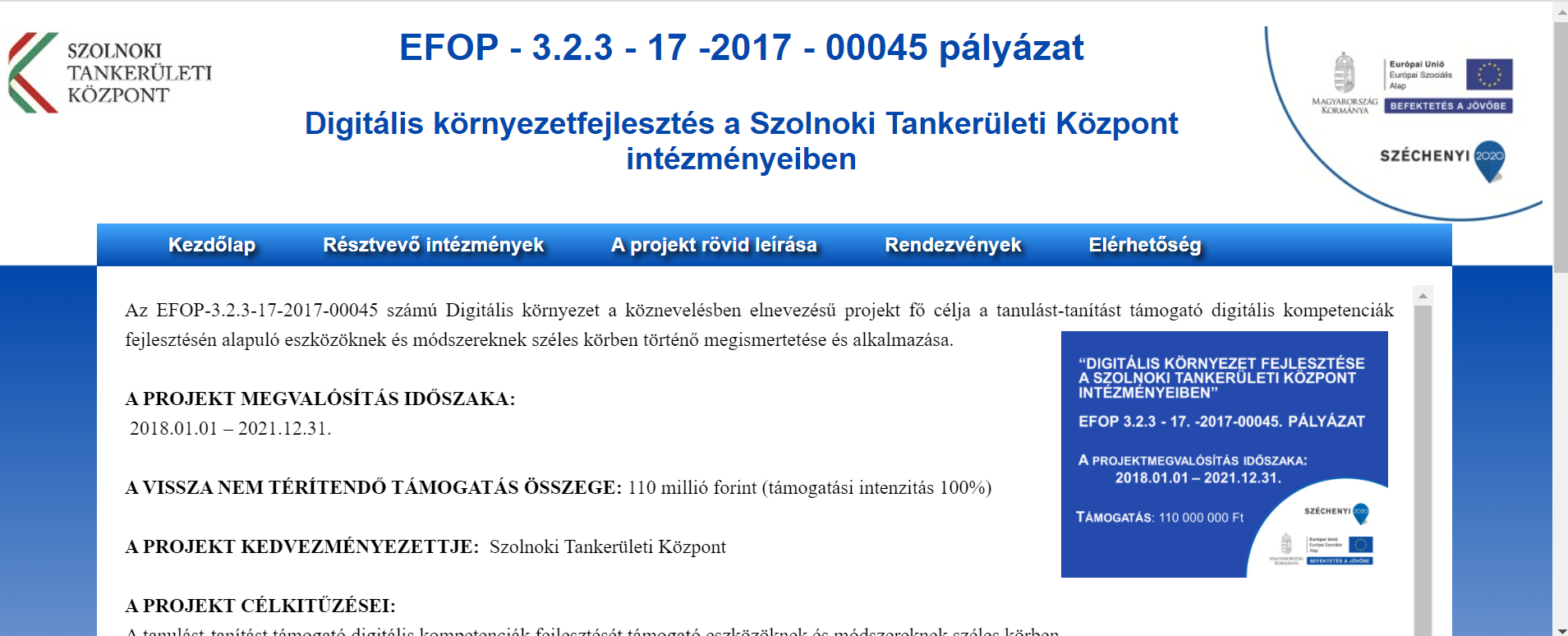 Projektmegbeszélések, műhelymunka
Projektmegbeszélések
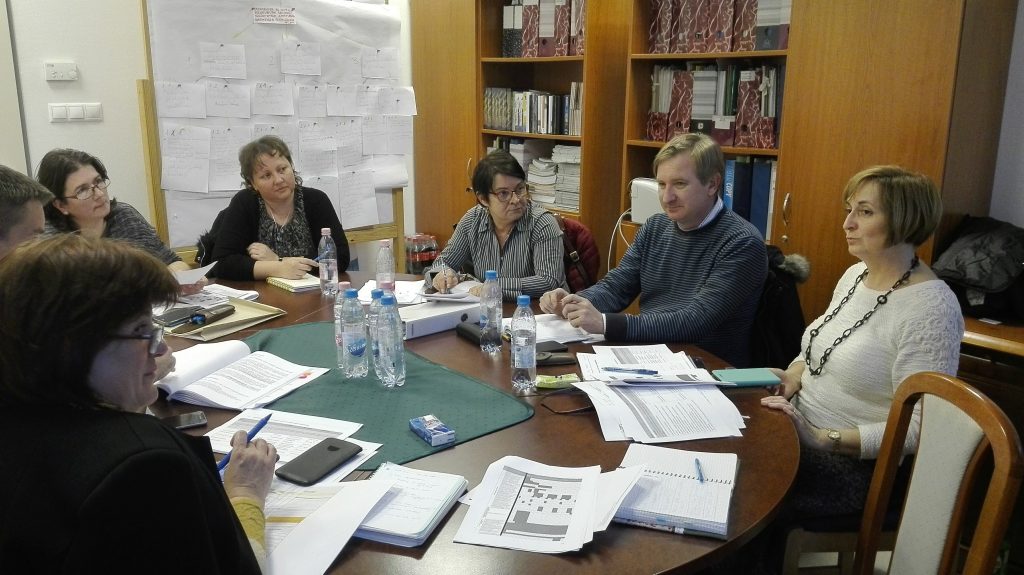 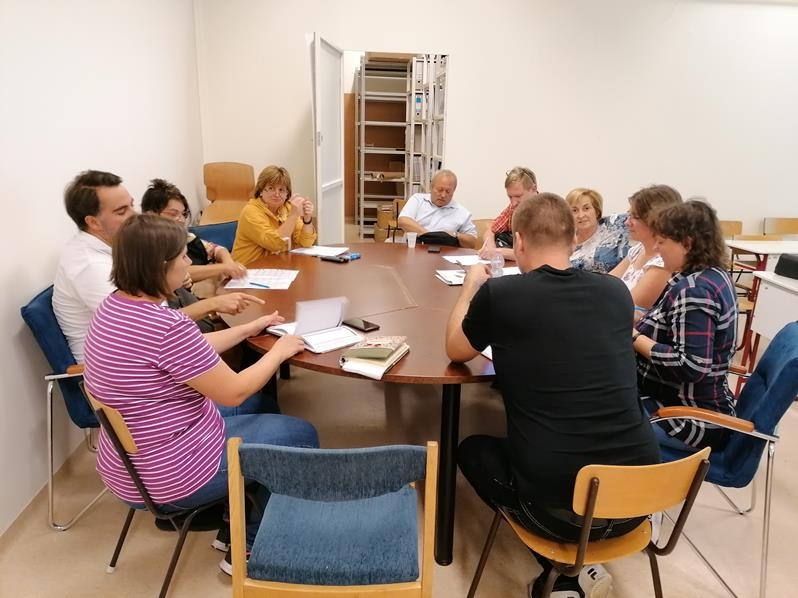 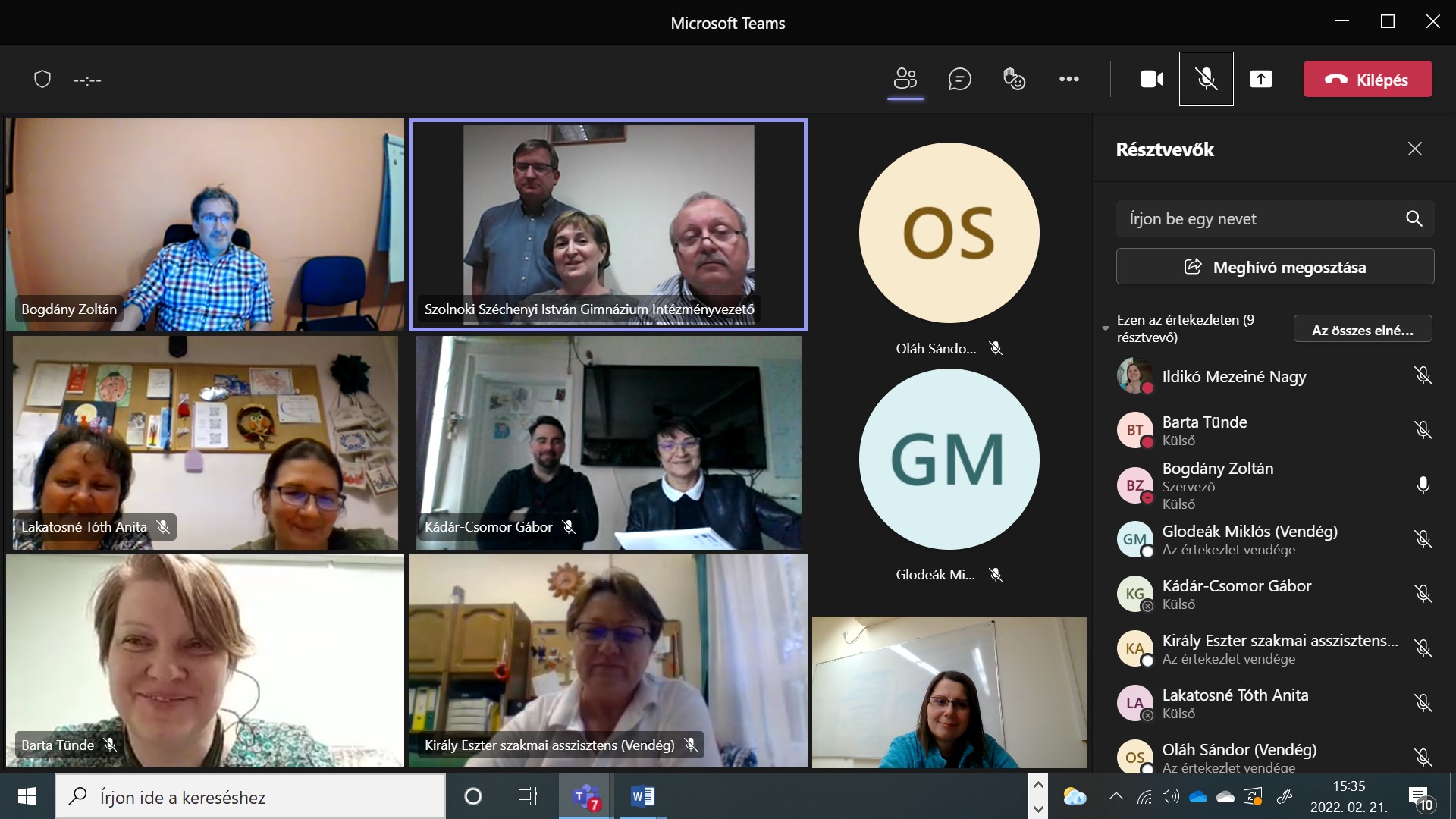 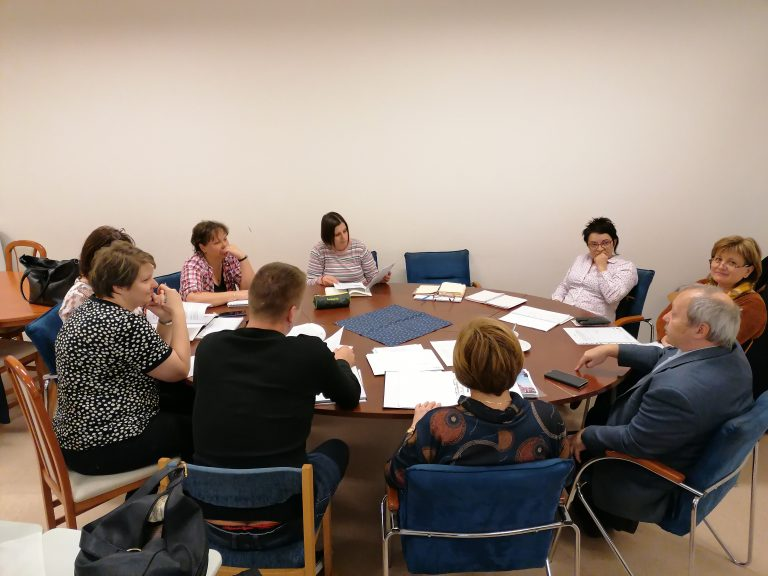 [Speaker Notes: Általában a tankerületben szokott lenni, a projektmenedzse, a szakmai vezető, a projektasszisztensek, a módszertani asszisztensek és a tankerület pályázatért felelős illetve a pénzügyekért felelős alkalmazottja vannak jelen.]
Monitoring, mentorálás
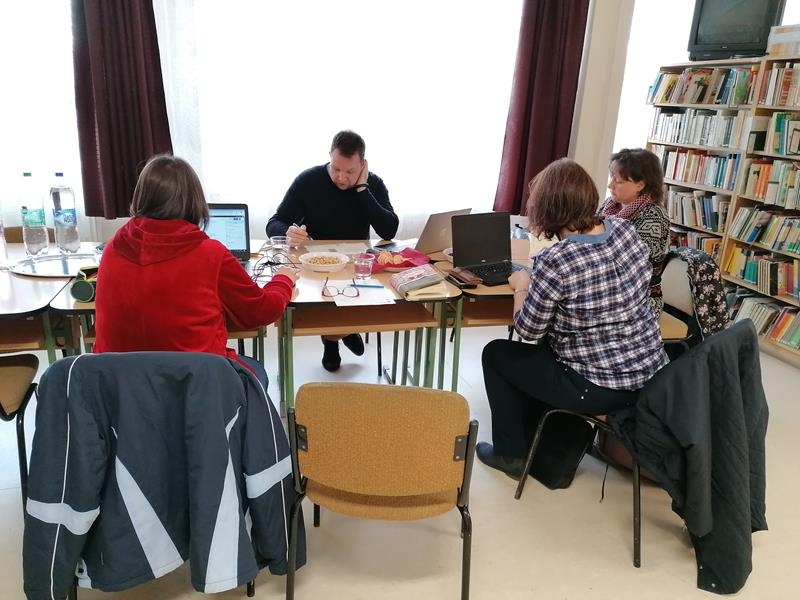 Monitoring, mentorálás
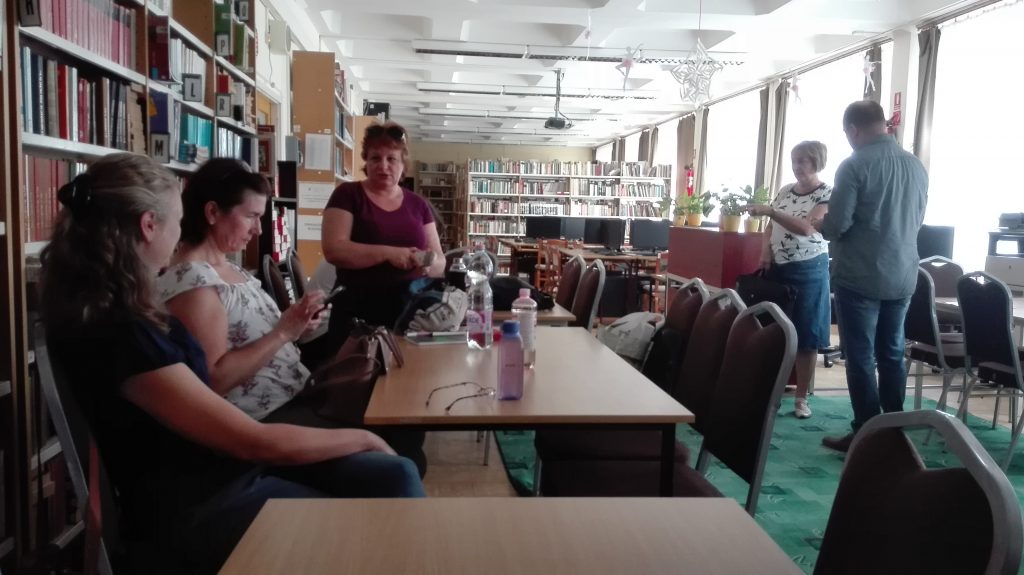 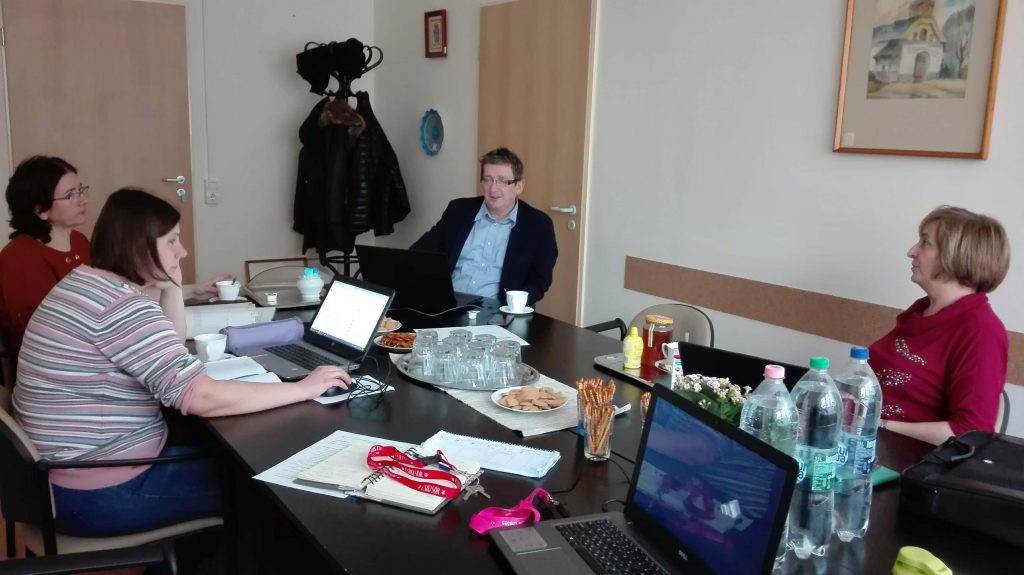 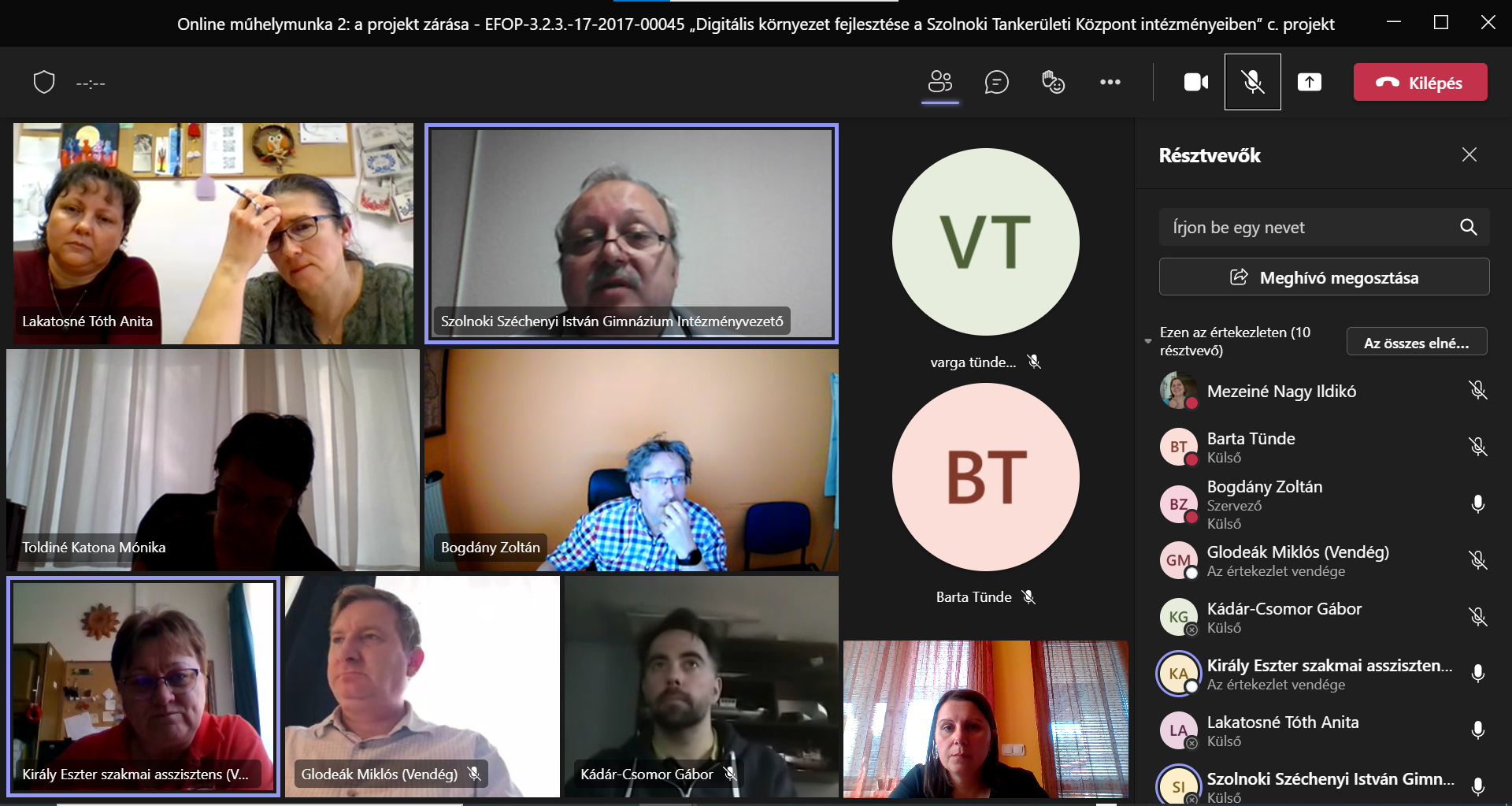 Egyéb programok
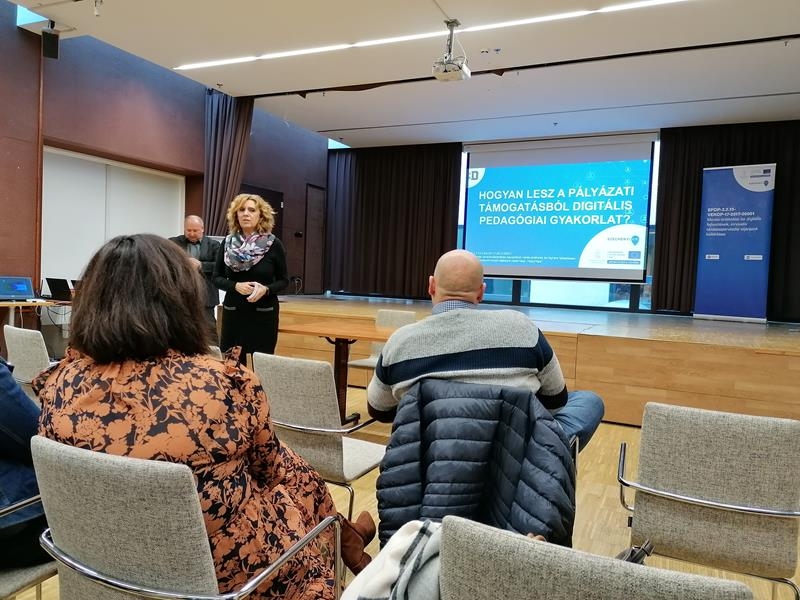 Műhelymunkák, konferenciák
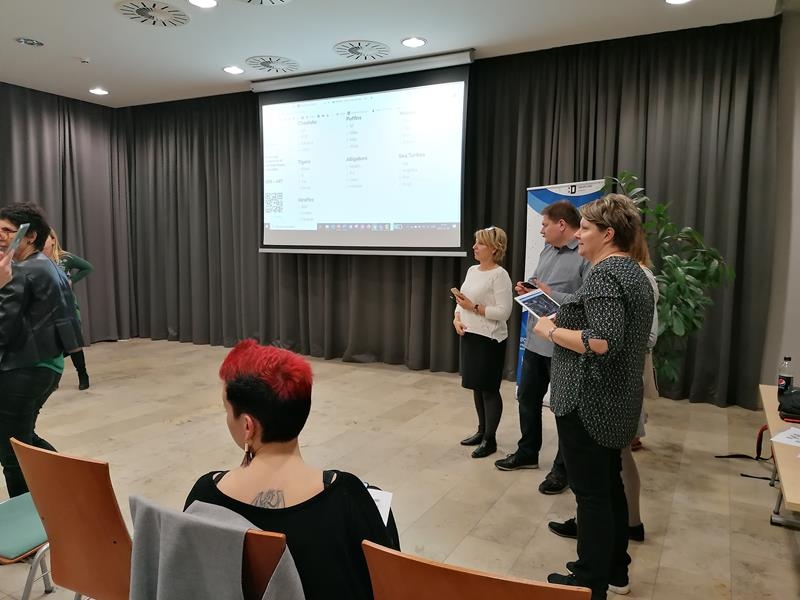 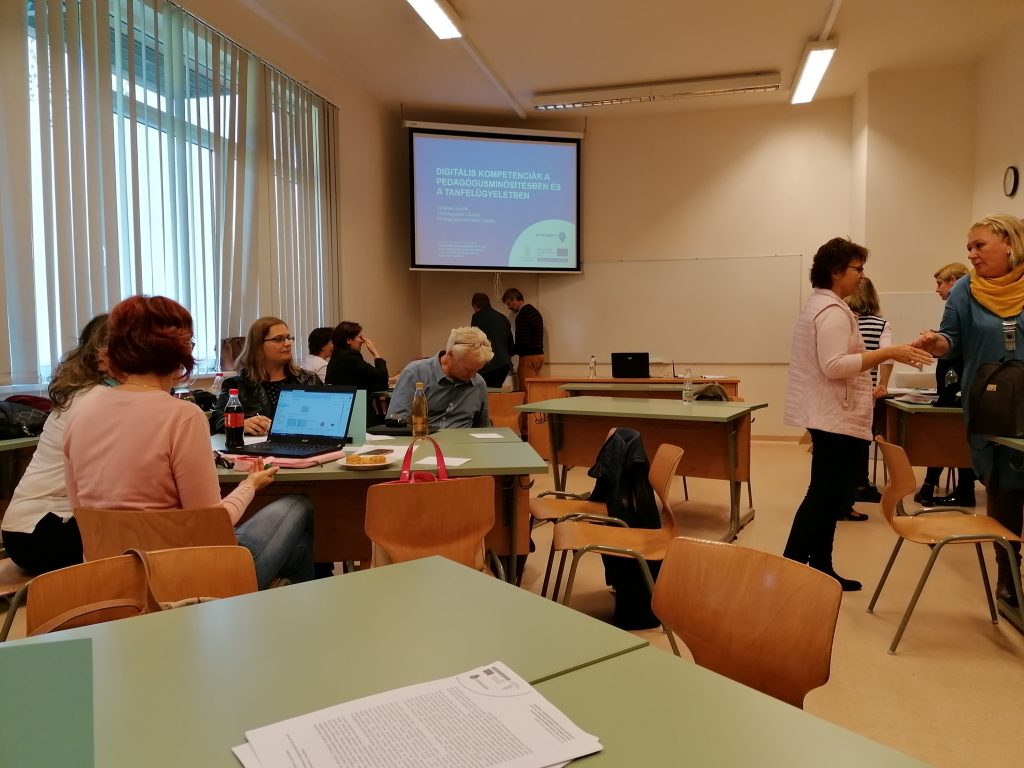 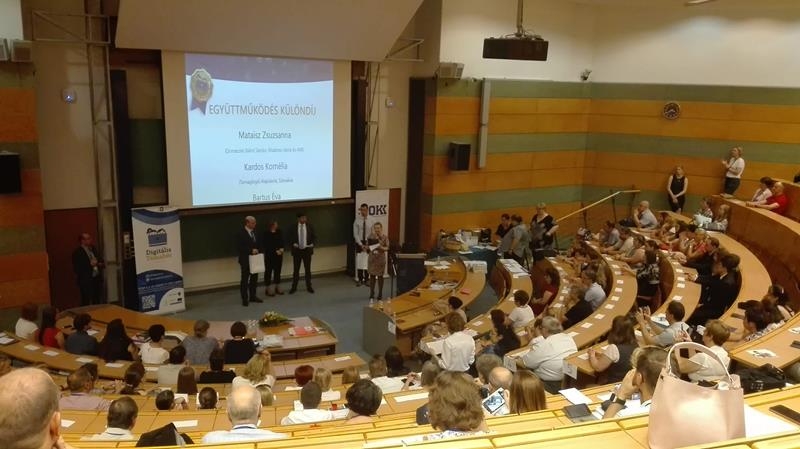 Egyéb programok
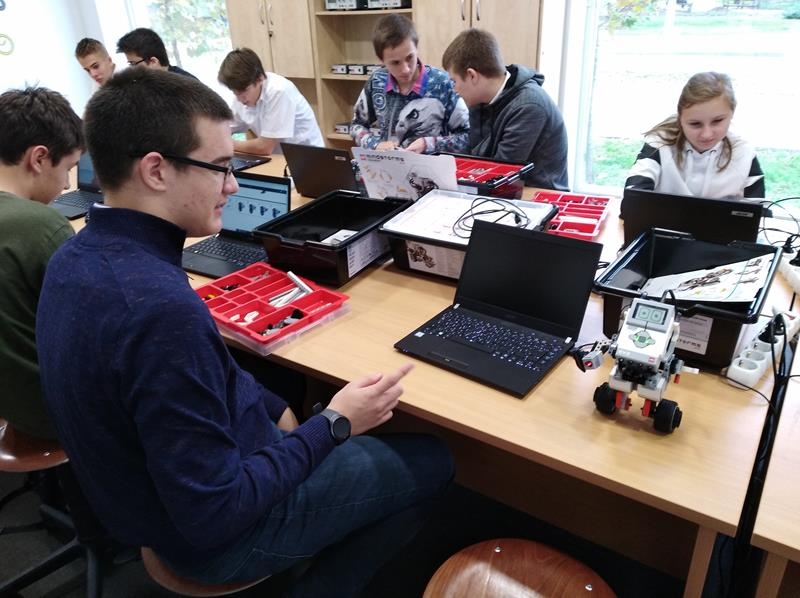 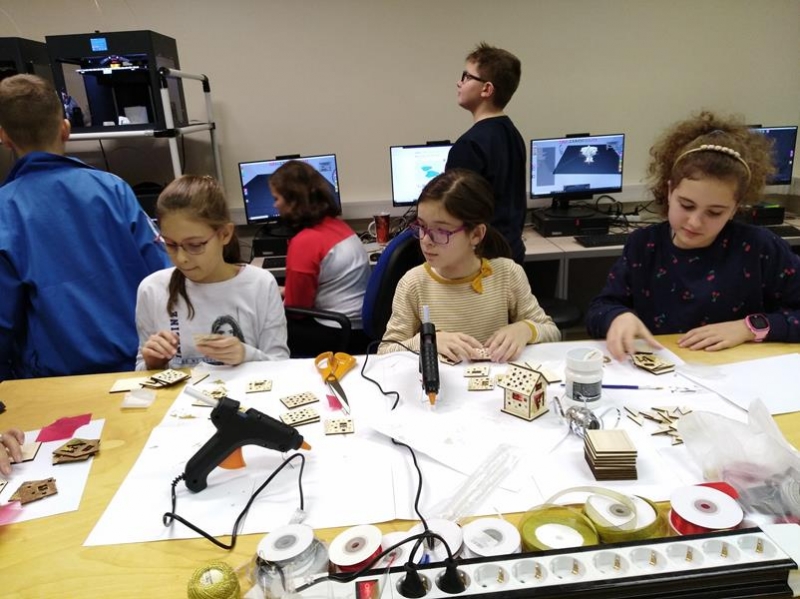 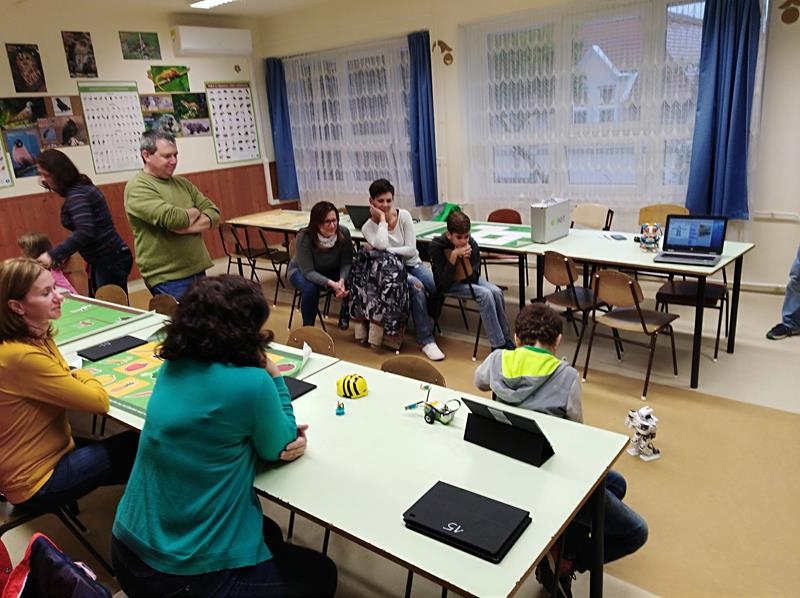 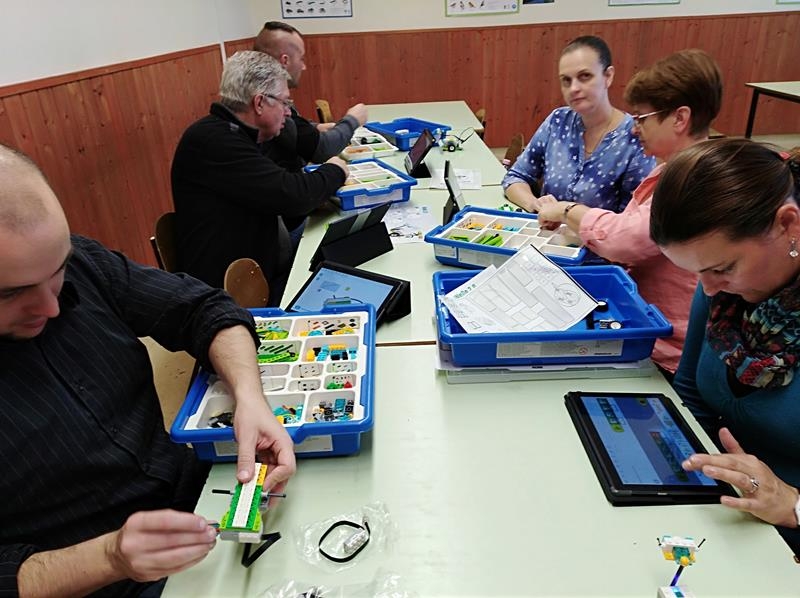 KÖSZÖNÖM A FIGYELMET!